MICMT Approved Statewide Trainers  Orientation
Updated 6/16/2023
[Speaker Notes: Thank you for joining today. My name is Linny West – Project Coordinator
(Let Marie introduce self)
Our agenda for today:
Share an overview of the trainer application and approval process
The trainer integration process (marketing your event, accessing trainer material, marking attendance, and receiving post-evaluation data)
The second part of the agenda is an overview of the CE Process. If you do not plan on using MICMT for your CE’s, feel free to jump off.
As a reminder, this will be posted on our website along with the slide deck later this week]
Trainer Approval Process
[Speaker Notes: Brief overview of what the trainer approval process looks like for all new applicants]
Submit Individual Trainer/Training Organization Application
Meeting with MICMT Representative to discuss:
Resume/Qualifications
Prerequisites
Memorandum of Understanding/Training Agreement
Financial Disclosure
Anticipated Training Dates
Modality (in-person or live virtual)
CE Process / Terms of Social Work(SW) and Nursing Application
Complete remaining prerequisites if not met.
Meeting with BCBSM Representative to discuss billing* 
* Required for Introduction to Team-Based Care and Foundational CM Code and Billing Opportunities
Meeting with Training Lead or MICMT to review course content 
(train a portion of the course to demonstrate understanding of material)
Meet with MICMT Representative to review details of 
Continuing Education Requirements and overview of MICMT website
Complete first training events!
[Speaker Notes: After an application is completed:
MICMT is meeting with the candidate to discuss their resume and qualifications
The prerequisites to teaching
The Training Agreement
Training Dates
Training Modalities
CE Process
Applicants will be expected to meet with BCBSM to discuss billing when teaching Intro to TBC or Intro to STBC
Lastly, applicants will be required to train a portion of the content before being approved]
Process Overview
Getting your training posted on the website
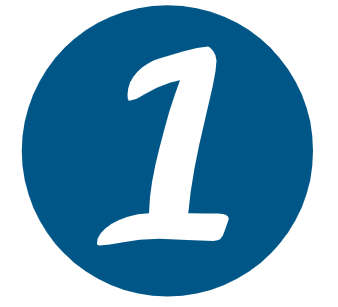 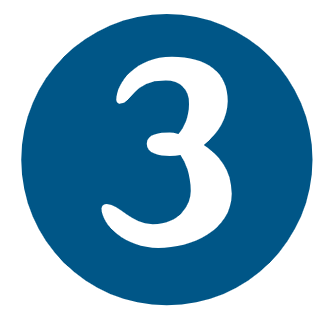 Uploading your attendance
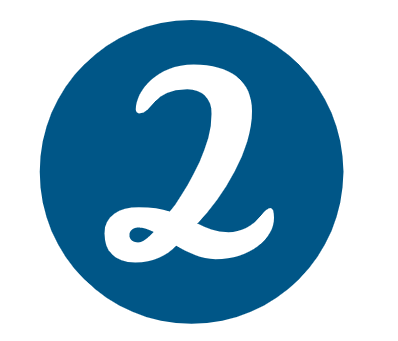 Preparing to teach the course
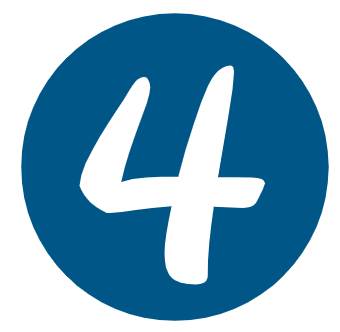 Reviewing post-test and evaluation data
[Speaker Notes: The four elements we’re going to address today
Getting your training posted on the website
Preparing to teach the course
Uploading your attendance to our website
Reviewing post-test and evaluation data]
Getting your training posted on the website
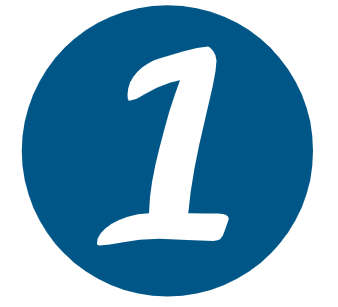 [Speaker Notes: Let’s start with getting your training on the website]
Submitting Event Information
Please go to https://micmt-cares.org/contact and click on Event Submission
Please submit survey at least five (5) weeks in advance for external training and at least one (1) week in advance for internal training.
After your submission is completed, your event will be posted. You will be notified by MICMT when your event is posted on the website.
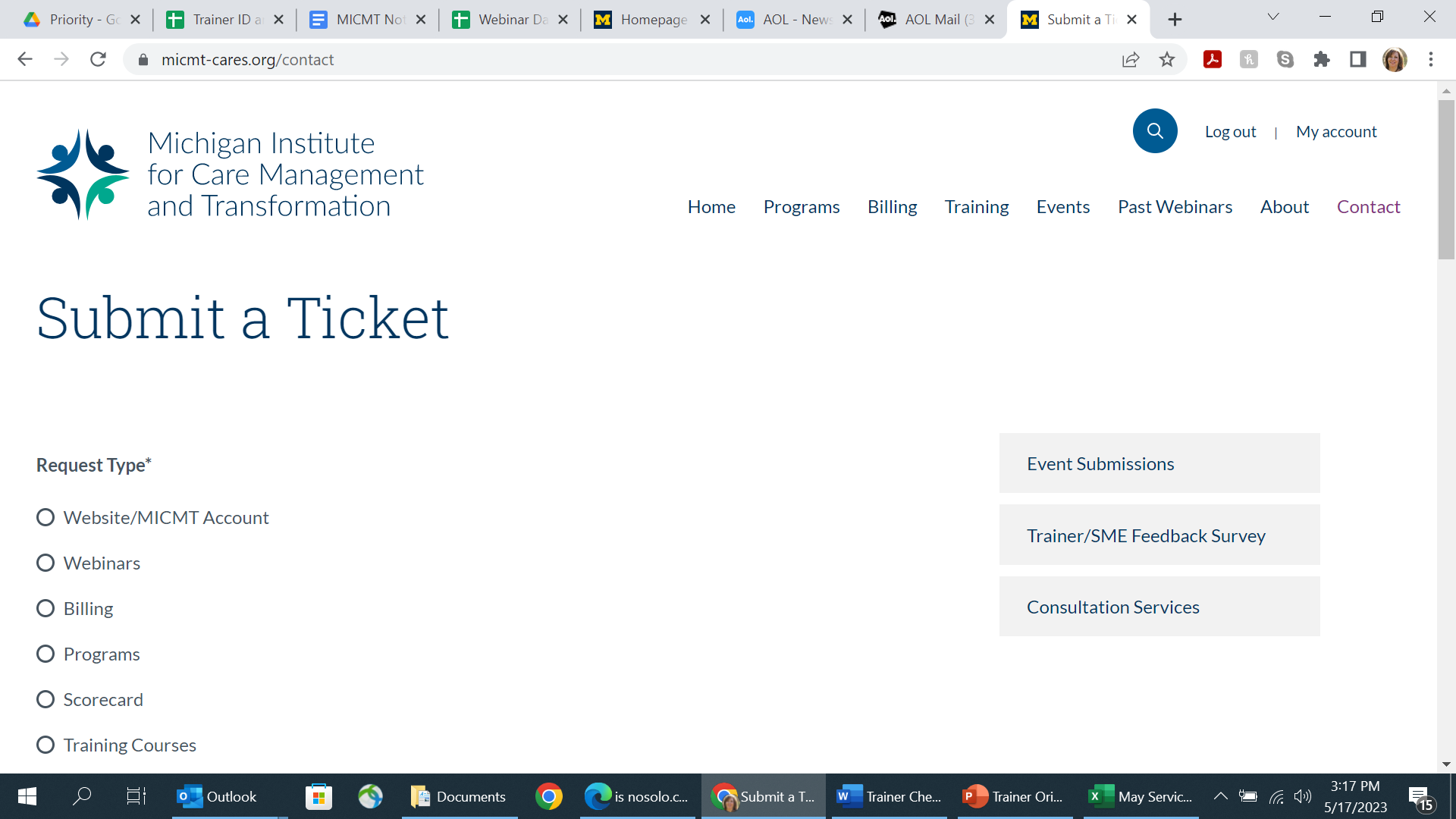 [Speaker Notes: Anytime you have a new event, we’d ask that you complete this Qualtrics survey which collects all of your event details
Your event will be posted within five business days and we will let you know when its up]
Survey Fields
[Speaker Notes: General information: everyone will complete
MICMT Registration: if you are going through us
Organization Internal Registration: if you intend on managing your own registration
CE Approval: if you plan to be under MICMT for CE’s]
Preparing to teach the course
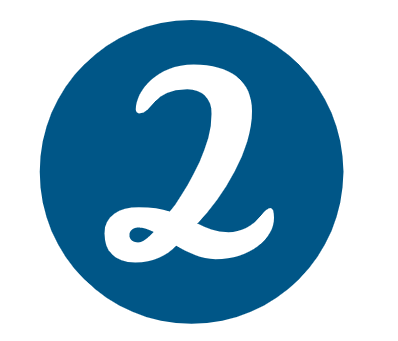 [Speaker Notes: Now let’s review preparing to teach]
Preparing to teach the course

Decide how you will monitor learner attendance.
Make sure presentation is at least as long as time allocated in timed agenda. 
Must use CE Disclosure slide and Course Learning Objectives and Outcome (no modifications allowed). The standardized slide deck may be individualized for PO/practices. Training materials can be located at on MICMT website (see next slide).
Test camera and audio before session.  Trainer must remain on camera for the entire training.
[Speaker Notes: Marie]
All training material is available 
on each training page
[Speaker Notes: Training Material is on each individual training page under Trainer Materials]
Criteria for Learner Attendance
Trainers must monitor learner attendance

Virtual course: 
Learner must join by audio and video
Attendance is monitored by video conference/webinar attendance report or roll call at start and end of the course
 
Face to Face: 
Must utilize the MICMT sign-in and sign-out sheet 
A copy of the completed sheet should be sent to https://micmt-cares.org/contact
[Speaker Notes: Marie]
Attendance Requirements (In Person and Live Virtual courses)
Trainer Responsibilities 
Trainer reviews the attendance for the course and submits to MICMT website within 24 hours of course completion (see instructions below).
If learner misses more than 30 minutes of the course, trainer will not check off “attended course”, and the learner will need to take the course in the future.

Learner responsibilities 
Learner must have video and audio capabilities for virtual courses.
Course evaluations include the required question:  “I attest to attending the entire session.”
Learners  can view the course materials located on MICMT website https://micmt-cares.org/training/pdcm
[Speaker Notes: Marie]
Uploading your attendance to the website
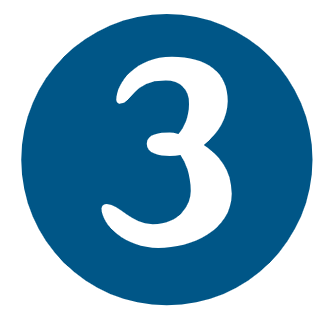 [Speaker Notes: We’re going to review how to get your attendance uploaded into the website.]
Log into your MICMT account
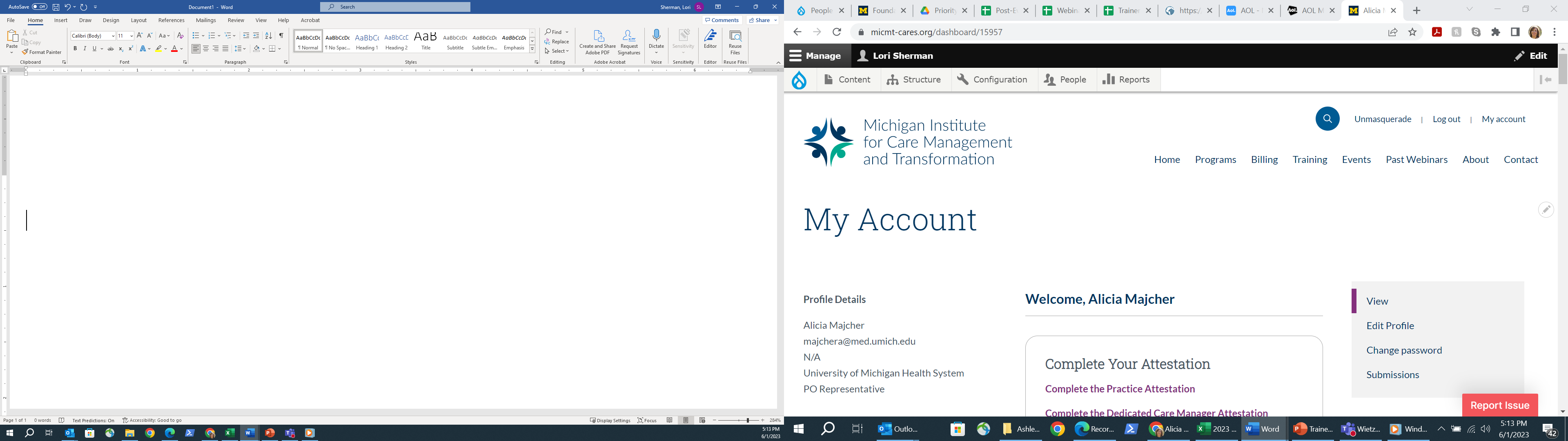 1) Log in to your account.
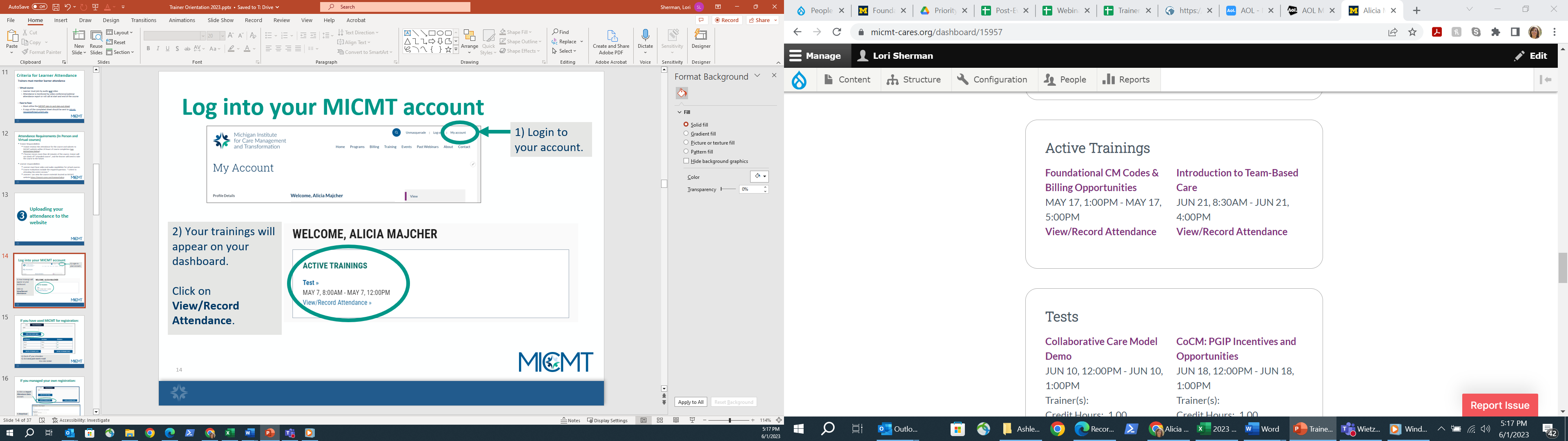 2) Scroll down to see your Active Trainings. 

3) Click on View/Record Attendance.
[Speaker Notes: If you plan on having MICMT manage your registration:]
If you have used MICMT for registration:
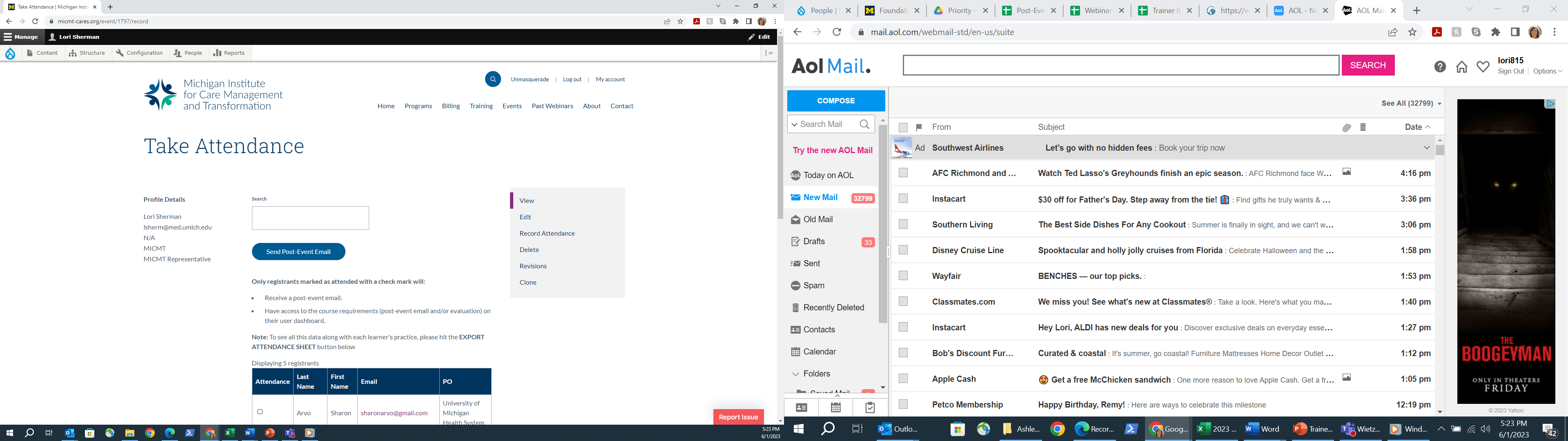 3) Check off your attendees
4) Click send post-event e-mail 
YOU ARE DONE!
If you managed your own registration:
3) Click on Import Attendance Data account.
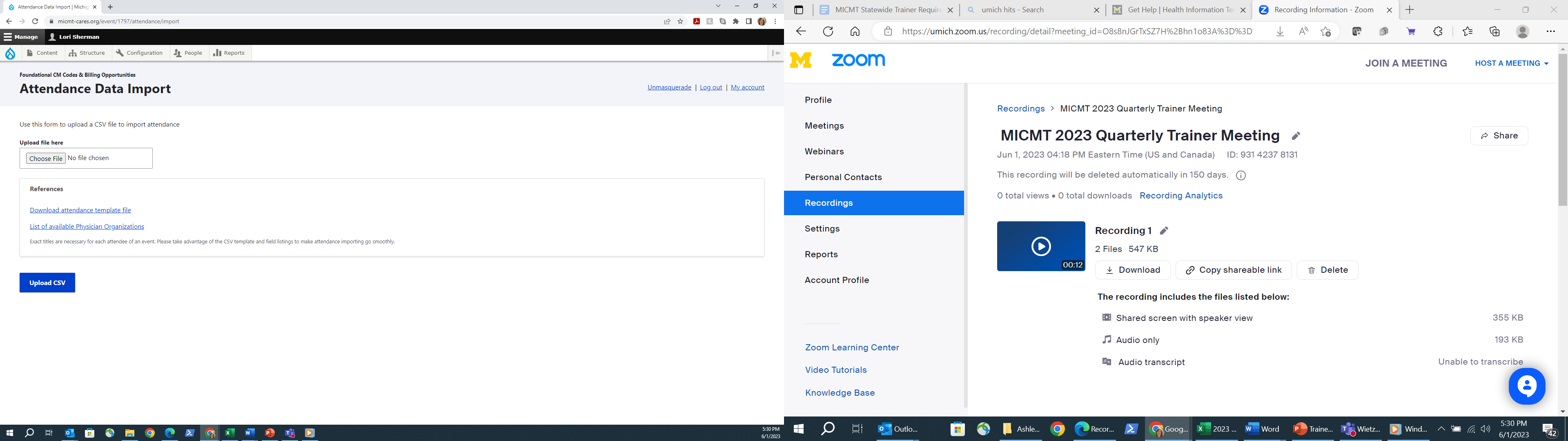 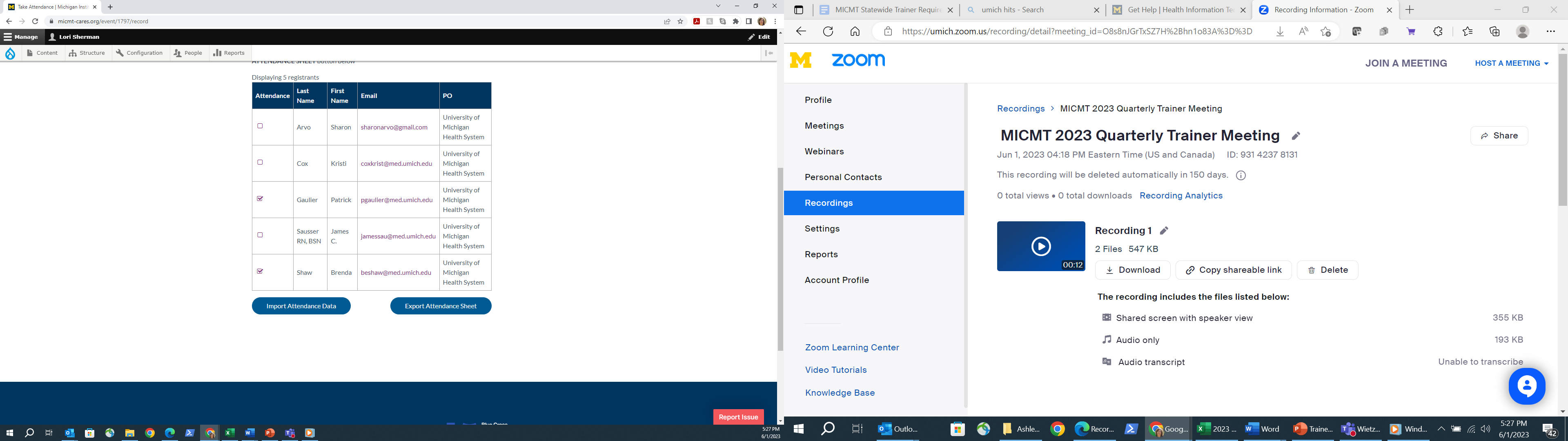 4) Click on Download attendance template file
[Speaker Notes: The attendance template file was sent to you prior to this webinar.]
Attendance Template File
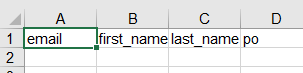 Required fields are e-mail, first name, last name, and PO/organization. 
These fields should match their profiles in the website.
This is a CSV file and needs to be remain as a CSV file.
Watch out for spaces!
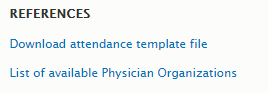 You can download a list of Physician Organizations to help with completing the template.
5) After you complete the attendance log, save as a CSV
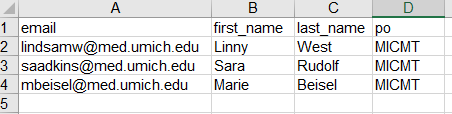 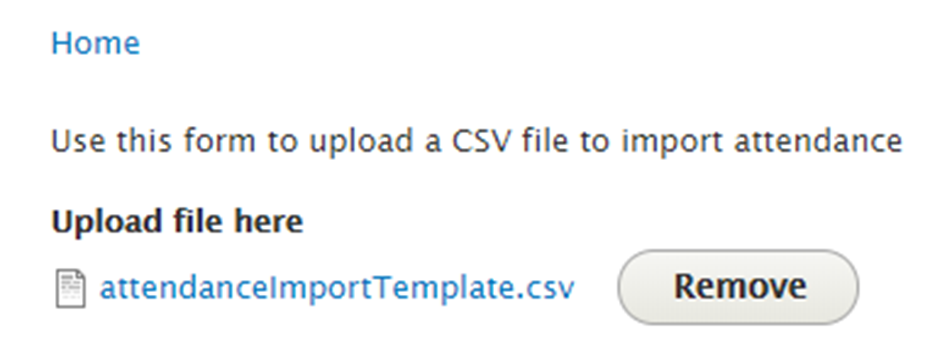 6) Upload file and click Upload CSV
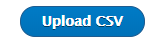 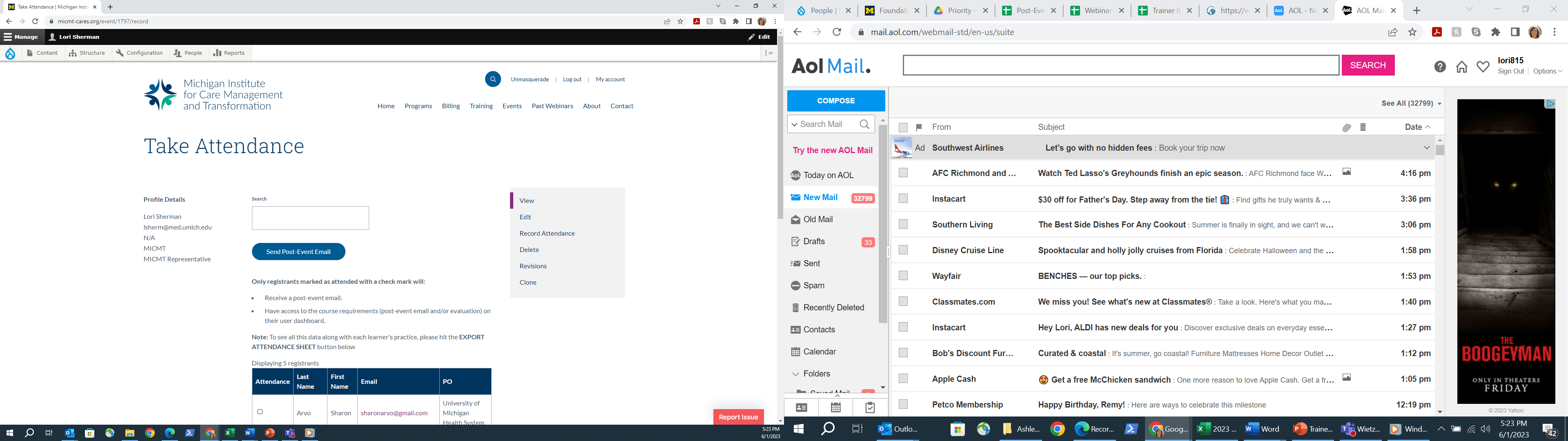 7) Your attendees will appear and be checked off. 
8) Click send post-event e-mail 
 YOU ARE DONE!
Post-test and evaluation data
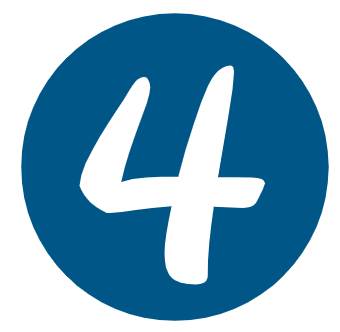 [Speaker Notes: Last, getting your post-test and evaluation data.]
Post-Event Process
Any questions or issues with accessing the evaluation or post-test should be directed to https://micmt-cares.org/contact
Post-Event E-Mail
Thank you for attending [course name] on [date]hosted by [Training Organization]. To receive credit for this course, please complete the evaluation and post-test here. You have (5) business days to complete. If you have questions or concerns, please contact https://micmt-cares.org/contact.
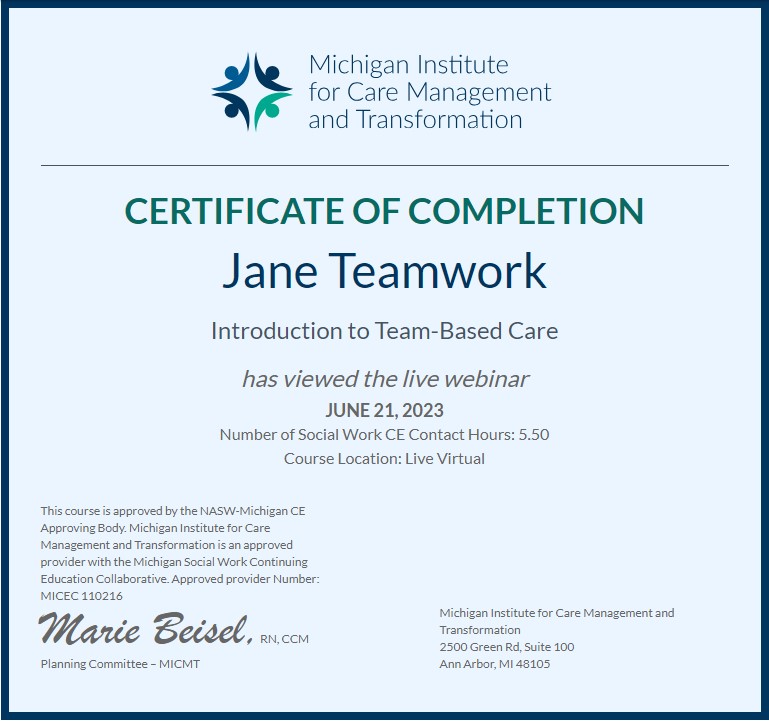 [Speaker Notes: Learners will see Credit Hours as well as Learning Credits. 
The Certificates of Completion will remain unbranded (without MICMT Logo)]
Additional Tool:Trainer Dashboard
[Speaker Notes: Last, getting your post-test and evaluation data.]
Trainer Dashboard*
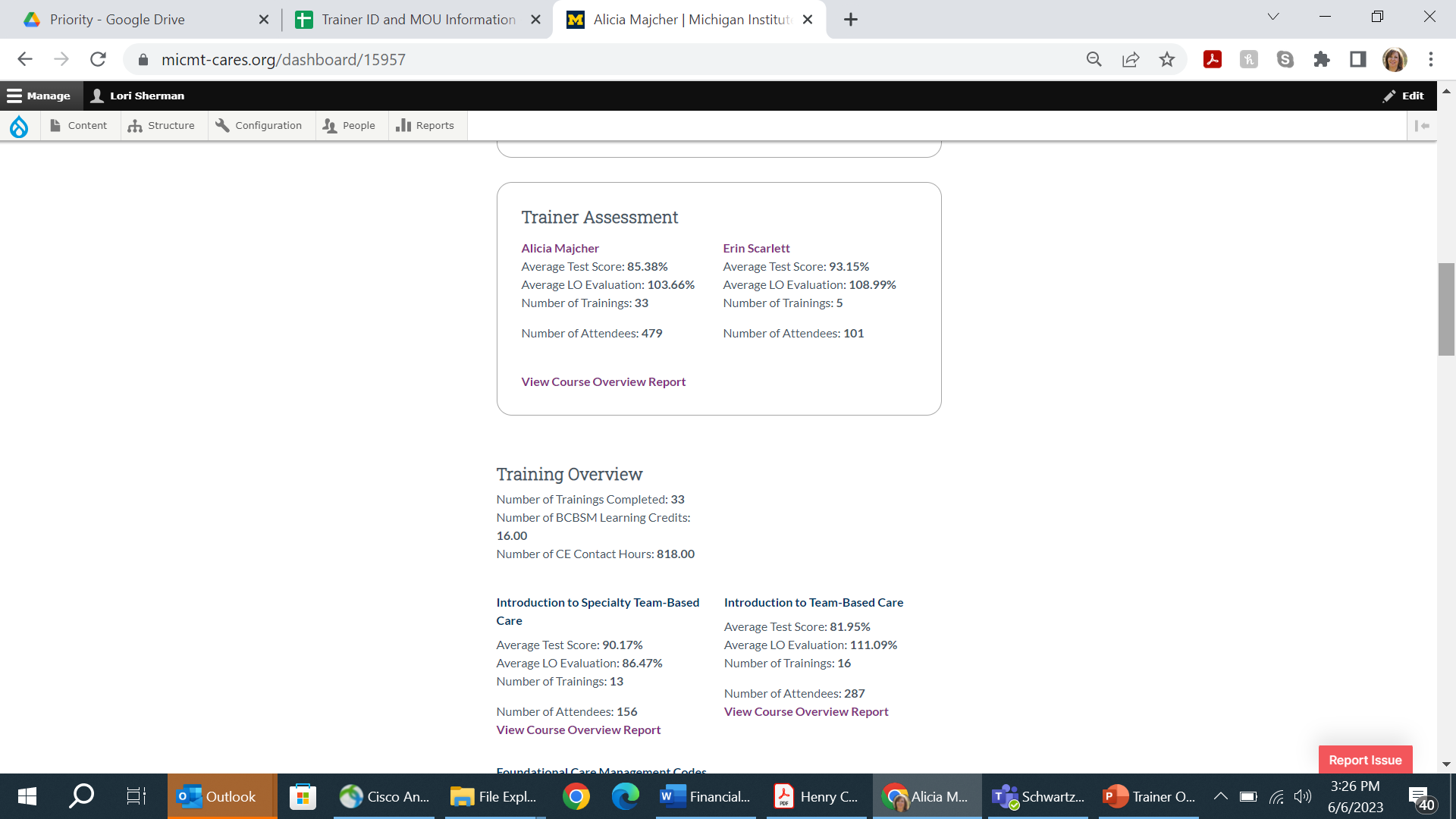 Trainers have a summary  of learne evaluations and test scores organized by each training
Trainers also have an individual course breakdown for those trainings completed in the last three months
* Click on My Account and scroll down to access this information
Trainer Dashboard
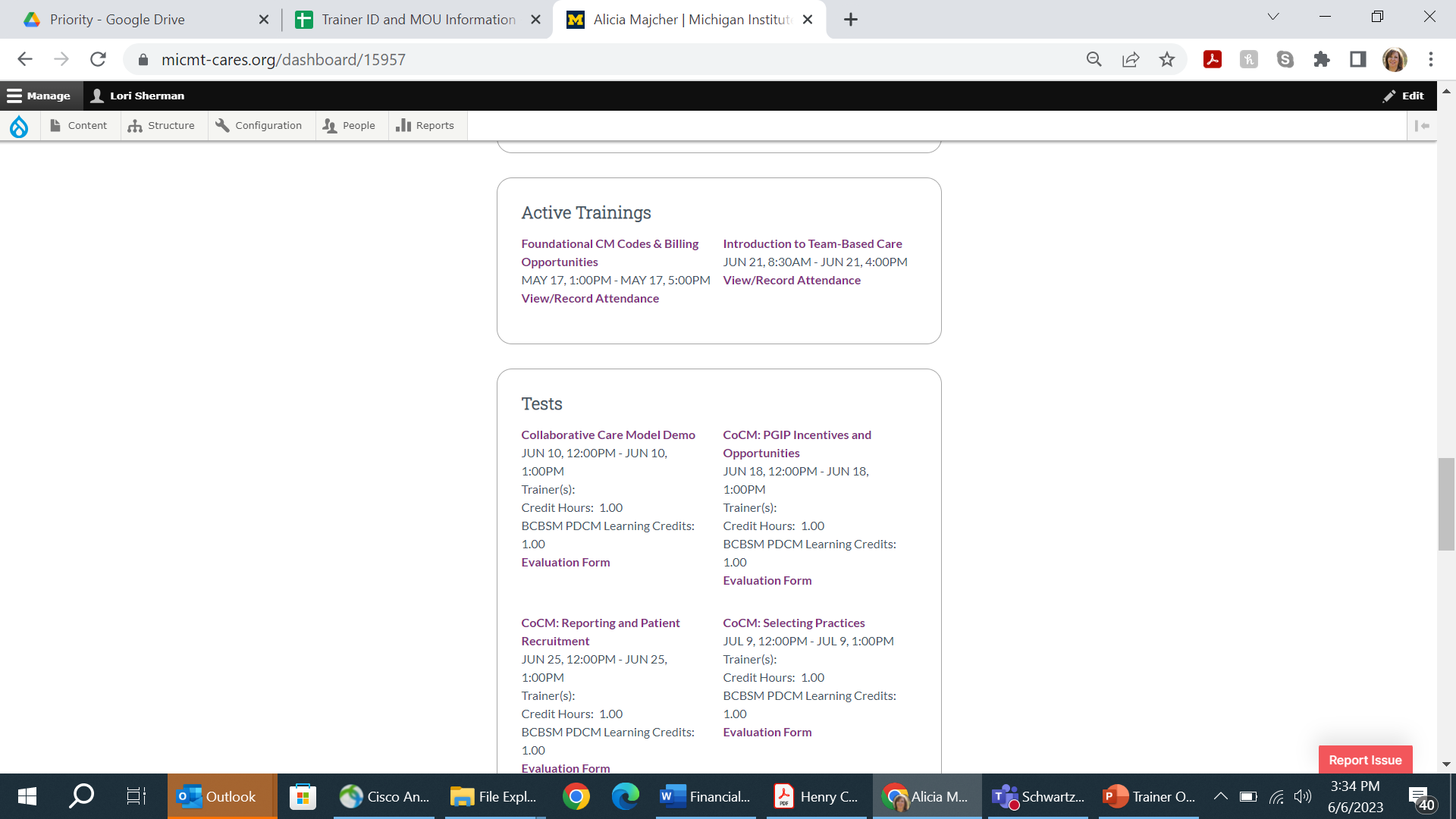 Trainers can view and access trainings to monitor registration, obtain contact information, and complete attendance logs
Trainer Dashboard
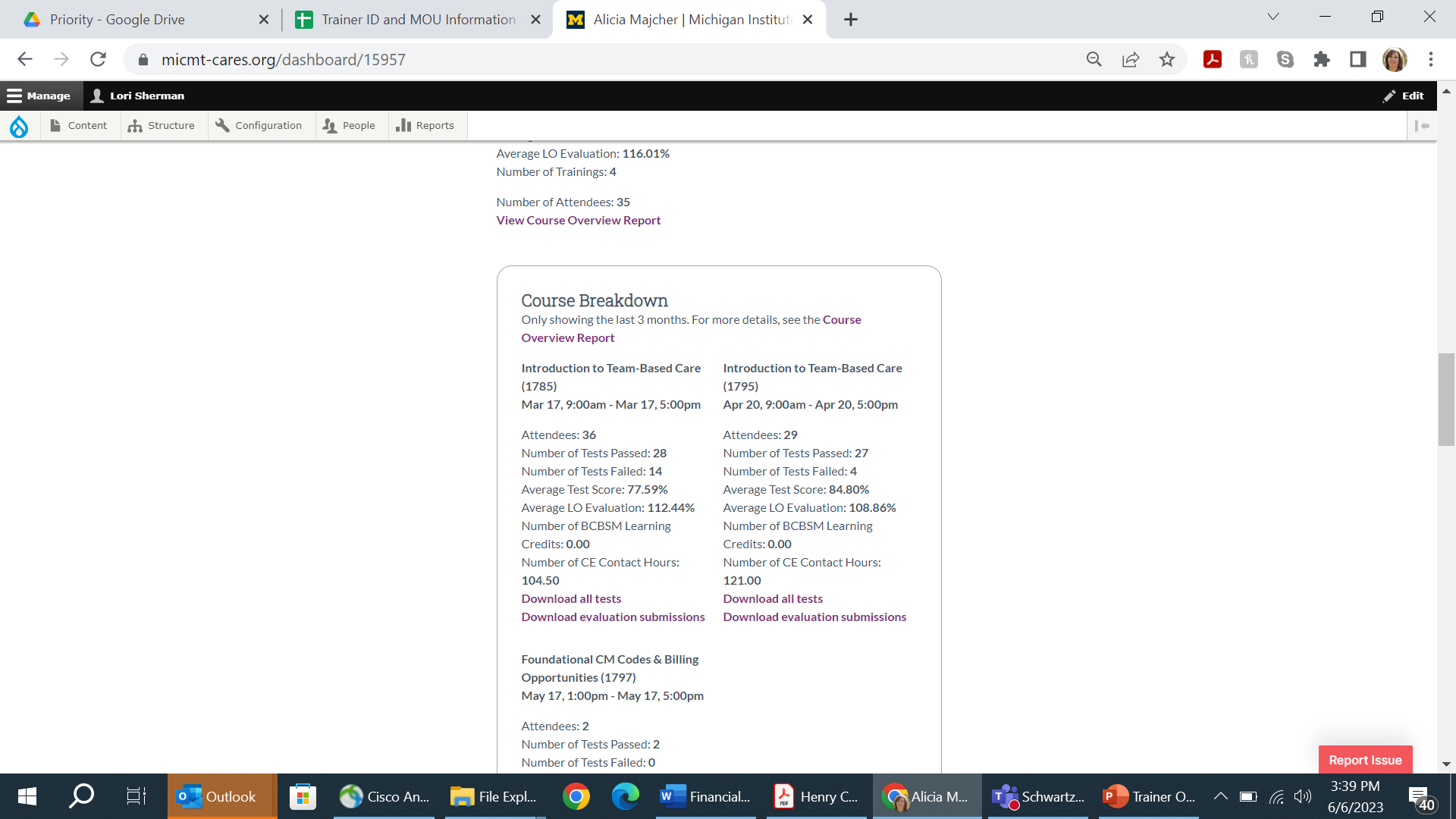 Course Overview Report - Trainers can see a course breakdown by training, date, time, evaluation average, credits, test scores, and learner.
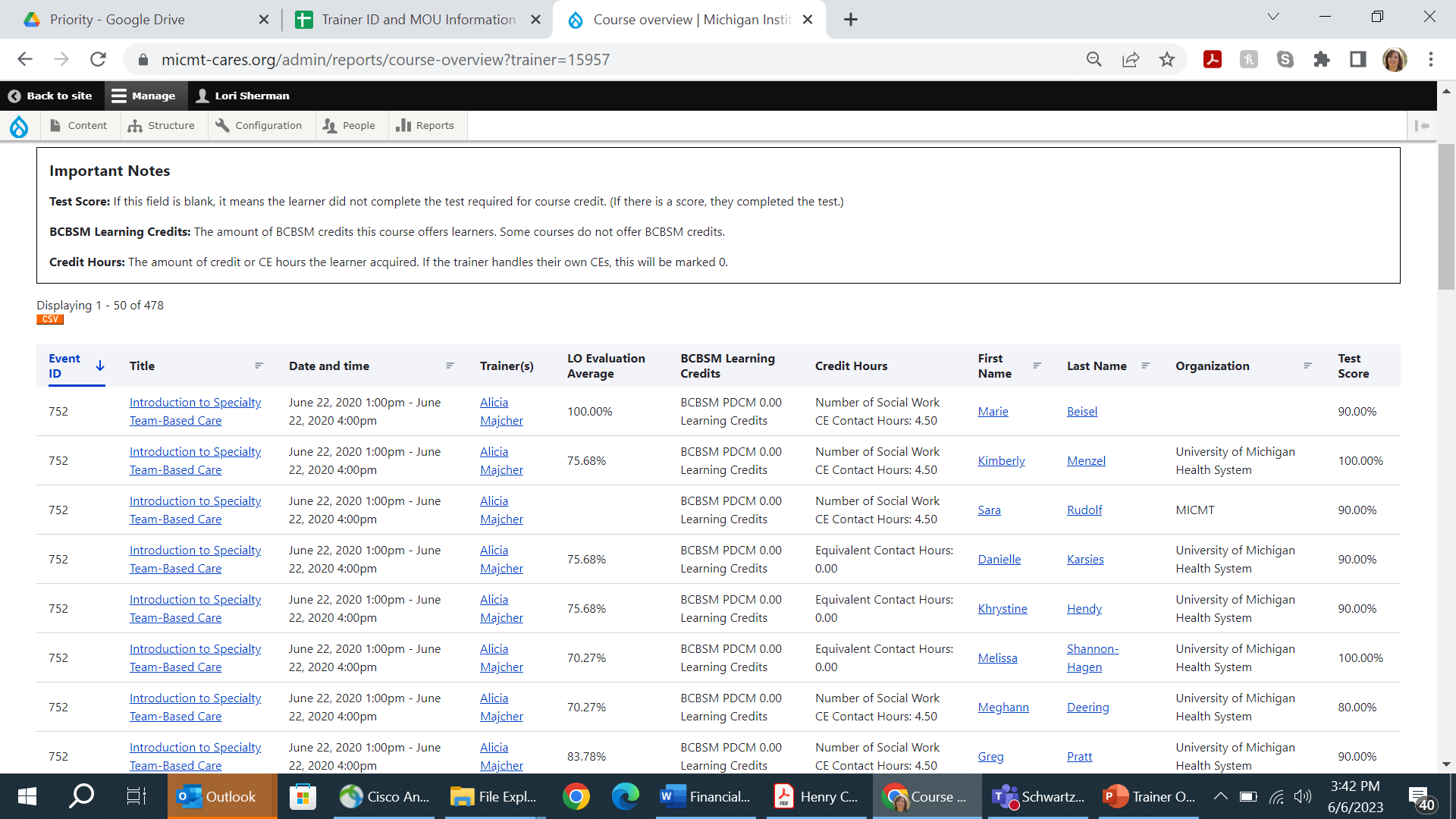 Important Reminders
Track attendance
Set up the post-event e-mail with evaluations and post-test
Attach CE’s and Certificates
ALL trainings need to be submitted to MICMT to be able to:
Learners should create an account on the website BEFORE the training so they can:
Receive the post-event email with links for the evaluation and test
Complete the evaluation and test to receive their CE’s and certificates without delay
ALL attendance records need to be submitted within 24 hours to be able to:
Allow learners the (5) business days to complete the post-test and evaluation
Ensure learners receive their CE’s and certificates
Everything you need to know about Continuing Education Requirements
CE Contact Hours
* If you are interested in offering Pharmacy CE for these courses, please contact MICMT
 ** Also qualifies for AAPC credit hours
Successful Completion of a MICMT course includes:
Learner has five (5) business days to complete the evaluation and post-test.
Sample Disclosure MICMT Patient Engagement Course
No one in control of content has any relevant financial relationships with ineligible companies.
Successful completion of the Patient Engagement course includes:
Attendance at the entire session - if attending live virtual must have audio and see the slides live
Completion of the course post test within 5 business days post live event:  need to have a score of 80% or greater on the post-test
Completion of the course evaluation within 5 business days post live event 
Participate in a phone practice session with a course presenter

Nursing:  
Upon successful completion of the Patient Engagement the participant will earn 5.5 Nursing CE contact hour.
Michigan Institute for Care Management and Transformation is approved as a provider of nursing continuing professional development by the Wisconsin Nurses Association, an accredited approver by the American Nurses Credentialing Center’s Commission on Accreditation. 
Social Work:
Upon successful completion of the Patient Engagement participant will earn 5.5 Social Work CE contact hours.
This course is approved by the NASW-Michigan CE Approving Body.  Michigan Institute for Care Management and Transformation is an approved provider with the Michigan Social Work Continuing Education Collaborative.  Approved provider Number: MICEC 110216.
Registered Dietitian:
Upon successful completion, Registered Dietitians can use the MICMT Nursing CE certificate for their CPEUs.  See CDRnet core criteria for details https://www.cdrnet.org/core-criteria
Community Health Worker:
For today’s webinar, CHWs can use the MICMT certificate of completion for their CEUs.  For details, access the Michigan Community Health Worker Alliance (MiCHWA) CHW Continuing Education Fact Sheet https://www.michwa.org/continuing-education






322222222222222
Review
[Speaker Notes: Lets review!]
Trainer Responsibilities
MICMT Responsibilities
MICMT CE Responsibilities
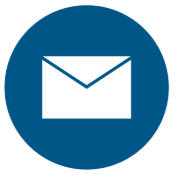 I have questions! Who can I contact?
https://micmt-cares.org/contact